Key Non-EGU Projections Issues for the 2011 Emissions Modeling Platform
12th Annual CMAS Conference, Chapel Hill NC
Emissions Inventories, Models, and Processes Session
October 29, 2013
Rich Mason, Alison Eyth, Alexis Zubrow
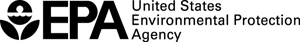 Overview
2011 NEI-based Platform
Non-EGU source categories targeted
Non-EGU comparison to 2007 platform of relative contribution to total anthropogenic emissions
First Projection Year is 2018
General approach and background
What is new in 2018 projections?
Details of approaches used
Limitations and areas of future concern
Status of Non-Electric Generating Unit (EGU) projections
Emissions for public release
Comment and review requested
Next steps
2
OAQPS, Emission Inventory and Analysis Group
2011 NEI-based Platform
NEI Version 1 publicly-released September 30, 2013
CAPs + HAPs
Mostly annual
SMOKE-MOVES-based onroad mobile county emissions
Emissions Modeling Files (FF10) to be released soon
Includes monthly onroad and nonroad county/SCC-level
Hourly Continuous Emissions Monitoring System (CEMS) data
Point-format daily wildfires and prescribed burning and process-level EGU and non-EGU point sources
Similar sources as 2007 platform, including biogenics
Includes:  CAPs + some HAP (“lite”) emissions, ancillary inputs and scripts
Limited activity data for onroad mobile sources also included
Seeking review and comments on emissions and ancillary inputs from public, states/locals/regions, RPO
Will be used for Transport Rule, O3 NAAQS, NATA and more
3
OAQPS, Emission Inventory and Analysis Group
Non-EGU Source Categories Targeted for Projections
Targeted Inventories:
Non-EGU point sources
Nonpoint sources including CMV & trains
Specific projections inputs:
Plant/unit closures, consent decrees/settlements & controls
Various sources of projection factors, discussed later
Projected via other methods:
EGUs:  IPM v5.13
Onroad mobile:  SMOKE-MOVES + TX/CA emissions 
Nonroad mobile:  NMIM/NONROAD monthly/county/SCC
Not targeted:
Canada (2006) and Mexico (2018 from 1999)
Biogenics, fires, most non-US emissions
4
OAQPS, Emission Inventory and Analysis Group
Non-EGU Contribution to Total Emissions: NOX
2007
2011
2018 
(based on 2007)
Total Anthropogenic NOX
5
OAQPS, Emission Inventory and Analysis Group
[Speaker Notes: Talking points 2011 vs 2007:  EGU ~40% LESS, onroad ~25% LESS, rest stationary similar but o&g INCREASED.
Overall nEGU pt+np NOX was ~19% of total in 2007, now 24%, old 2018 was 32%, likely > 40% in new 2018.]
Non-EGU Contribution to Total Emissions: SO2
2007
2011
2018
(based on 2007)
Total SO2
6
OAQPS, Emission Inventory and Analysis Group
[Speaker Notes: Note Latest IPM v5.13 has ~25% LESS NOX and SO2 than 2018 here (old version 4.12 w/ CSAPR + MATS).
Talking points for 2011 from 2007: EGUs DOWN almost 50%, nonroad ~95% LESS! Onroad ~30% LESS]
Non-EGU Contribution to Total Emissions: PM2.5
2007
2011
2018
(based on 2007)
Total PM2.5
7
OAQPS, Emission Inventory and Analysis Group
[Speaker Notes: However, more than ½ of nonpoint PM is fugitive dust –mostly crustal.  This is POST-TF/MET adjusted.
Talking points:  vs 2007, in 2011, EGU DOWN ~40%, onroad/nonroad DOWN ~25%, nEGU pt DOWN ~15%, BUT o&g UP]
Approach to Non-EGU Projections
Start with existing set of COntrol Strategy Tool (CoST) datasets from 2007 platform, organized by control program types/sources targeted
Appendices E & F from TSD: http://epa.gov/ttn/chief/emch/2007v5/2007v5_TSD_Appendices_14dec12.pdf
CoST datasets documented in Section 4.2 of the 2007 TSD: http://epa.gov/ttn/chief/emch/2007v5/2007v5_2020base_EmisMod_TSD_13dec2012.pdf
3 types of CoST packets (# in 2007 platform):
CLOSURES (5):  100% reduction for facility, (optional down to process-level), includes effective date
CONTROL (14):  Variables can include state/county FIPS, pollutant, SCC, facility-to-stack,  NAICS, replacement flag, compliance date and % reductions
PROJECTION (8):  similar to CONTROL packet key fields but no compliance dates and expressed as fractions
Additional ways to apply control measures, incremental controls are available
CoST User’s Guide available at: http://www.epa.gov/ttnecas1/models/CoST_CMDB_Document_2010-06-09.pdf
8
OAQPS, Emission Inventory and Analysis Group
Specific Approaches to 2011 Non-EGU Projections
Pick a year, 2018 for 2011 platform –others to follow
Evaluate relevance of existing set of packets:
Have programs been partially/fully implemented in updated base year (i.e., 2011)?
Are these programs partially/fully implemented by target future year (i.e., 2018)?
	Example: Fuel sulfur rules, Renewable Fuel Standards (RFS2)
Are there any methodology improvements?
	Example: oil & gas, residential wood combustion (RWC)
Any regulatory or enforcement (consent decrees) changes? Example:  Reciprocating Internal Combustion Engines (RICE) NESHAP, & Boiler MACT Reconsideration
9
OAQPS, Emission Inventory and Analysis Group
Specific Approaches to 2011 Non-EGU Projections (cont.)
Update to new base and future year(s)
Consideration of control programs/measures that may already be incorporated in the updated base year –NEI controls information often lacking
Priority to programs/measures with largest impacts and areas of geographic/temporal concern (NAAs, RWC)
Collaborate with EPA, RPO, state & local experts on improved techniques & data, examples include:
Oil & gas
Cement
RWC
Consent decrees/settlements
10
OAQPS, Emission Inventory and Analysis Group
Hierarchy of PROJECTIONS & CONTROLS application
11
OAQPS, Emission Inventory and Analysis Group
Context: from 2007 Platformnon-EGU stationary (ptnonipm  + nonpt) reductions
12
OAQPS, Emission Inventory and Analysis Group
Context: from 2007 PlatformHigh-impact non-EGU stationary (ptnonipm  + nonpt) programs
Changes: SO2
Changes: NOX
13
OAQPS, Emission Inventory and Analysis Group
What’s New for 2011 Platform Projections (under development)
Outreach: public release prior to proposed or final rulemaking
Oil and Gas production w/ limited NSPS
Residential Wood Combustion (RWC)
Airport-specific projections
Revised ISIS-based methodology for cement manufacturing
Updated Emission Inventory System (EIS)-based closures information
14
OAQPS, Emission Inventory and Analysis Group
Oil & Gas Projections
Based on estimated Annual Energy Outlook (AEO) 2013 regional 2011-2018 growth factors
Oil production, natural gas production, and combined oil & natural gas activities (summed o&g production levels barrel-of-oil equivalents, 0.178 bbl crude oil = 1,000 ft3 natural gas)
EIA county-NEMS (National Energy Modeling System) region cross-walk
SCCs impacted by NSPS verified w/ EPA SPPD & OAP:
Reduction factors estimated from Climate Action Report
Assumed NSPS affects new activities in future, reduces increases ONLY
Natural gas well completion-related activities are “one-shot”, so all emissions reduced, not just “growth”
15
OAQPS, Emission Inventory and Analysis Group
Oil & Gas Projections (cont.)
Net growth rates computed from AEO growth + NSPS controls + other assumptions:
No replacement of capital via NSPS, only affects growth
Emissions change linearly with production level changes
Does not account for engine-related regulatory impacts (e.g. RICE) or oil & gas NESHAP
16
OAQPS, Emission Inventory and Analysis Group
Oil & Gas NEMS Regions
17
OAQPS, Emission Inventory and Analysis Group
Oil & Gas Draft Projection Estimates of VOC
18
OAQPS, Emission Inventory and Analysis Group
Cement Manufacturing
Industrial Sectors Integrated Solutions (ISIS) model (Aug 2013 version) projects cement kilns from 2011 to 2015-2030 for most CAPs, HCL and Hg
Portland Cement Association (PCA) plant information summary from 12/31/10
July 2012 outlook using 2011 NEI and 2015 NESHAP controls 
Production increases 65% from 2011 (71M tons) to 2018 (117M tons)
But NOX only increases 46% and SO2 decreases 13% and PM decreases 74%
Also new: 
treatment of ISIS-generated new kilns as nonpoint sources
Projections applied at state-level rather than kiln level + QA
Permitted new kilns still treated as point sources
19
OAQPS, Emission Inventory and Analysis Group
Residential Wood Combustion
Factors by SCC for PM2.5, VOC and CO through 2035
3 options:
BAU (business as usual)
Draft proposed NSPS (2-step)
Alternative NSPS (3-step)
Going with BAU –standard practice
Growth based on 2012 shipments (Frost & Sullivan) by appliance type
For certified wood stoves, pellet stoves, indoor furnaces & hydronic heaters, assumes correlated w/ revenue growth 2013-2035 (GDP via US BEA) ~2%/yr
Modest replacement rates assumed for these appliance types, similar to 2007 platform assumptions
Fireplaces, outdoor NEC & firelogs based on 2002-2012 national number of houses ~1%; no replacement assumed
Special procedure under development for CA, OR and WA likely involves “no net growth” in RWC
20
OAQPS, Emission Inventory and Analysis Group
RWC Draft PM2.5 Projections
21
OAQPS, Emission Inventory and Analysis Group
Public Release of Projected Emissions
EPA posts emissions platform data, including projections, once available, on the CHIEF Emissions Modeling Clearinghouse
http://www.epa.gov/ttn/chief/emch  
2018 projections should be posted by the end of the year
Once developed, Technical Support Documentation will describe the projections-related packets
Data release will include a full set of non-EGU point, nonpoint (including CMV & trains) CLOSURE, CONTROL and PROJECTION packets
Year 2011 to 2018 emissions summaries/impacts for base and future year & summaries of CLOSURE, CONTROL and PROJECTION packets will also be included
22
OAQPS, Emission Inventory and Analysis Group
Limitations and Areas for Future Improvement
NEI control information
Canada emissions are year 2006
Mexico emissions are 2018 but projected from 1999 inventory (MNEI).
RWC “BAU” approach vs NSPS options, burn bans & local base and future year AQM inventories
Oil & gas w/ NSPS, speciation/spatial/temporal?
Revisit high-impact rules such as Boiler MACT, ULSD
Upstream RFS2 impacts
Industrial non-EGU sources
Commercial Marine Vessel (CMV), particularly C3 data based on pre-Great Recession projections
23
OAQPS, Emission Inventory and Analysis Group
Projections Next Steps
Develop 2011 platform CoST packets.  Apply in CoST, QA, summarize and develop public TSD
Public outreach: states, RPOs, industry, and all other for additional data.  3 stages of outreach.
Gather preliminary comments/data for next set of projections (2018 or possibly other regulatory effort)
Ultimately, develop an updated version of the 2011 platform with 2018 projections for final rule-makings
24
OAQPS, Emission Inventory and Analysis Group
Acknowledgements
Emissions Modeling Team:  Alison Eyth,  Alexis Zubrow, Darin Del Vecchio
NEI Team:  Roy Huntley, Madeleine Strum
EIAG Group Leader:  Marc Houyoux
AQMG:  Norm Possiel, Brian Timin
HEID/SPPD:  Alex MacPherson, Melanie King, Elineth Torres
OTAQ: Rich Cook, Margaret Zawacki
Many others inside and outside EPA!
25
OAQPS, Emission Inventory and Analysis Group
Questions?
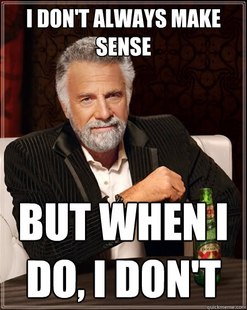 26
OAQPS, Emission Inventory and Analysis Group